VOLUME BENDA PUTAR
Juwairiah, S.Si., M.T.
Kalkulus Lanjut
Teknik Informatika UPNVY
I. METODE CAKRAM
y = f(x)
I. METODE CAKRAM
x = g(y)
II. METODE KULIT TABUNG
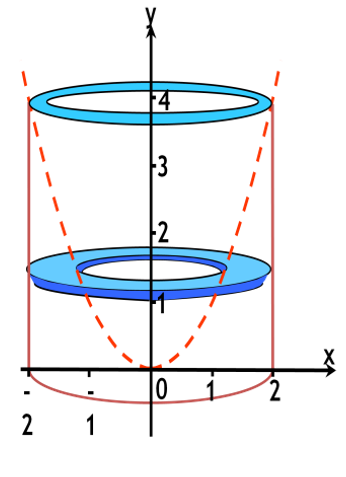 II. METODE KULIT TABUNG
III. METODE CINCIN  dibatasi 2 kurva
V = V atas – V bawah


V= V kanan – V kiri
contoh
Hitunglah volume benda putar jika daerah yang dibatasi oleh: kurva 
y = x2 + 1, x = -1, x = 2, dan sumbu X
diputar mengelilingi 
sumbu X
sumbu Y
Gambar daerah
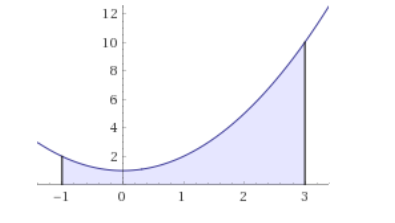 a) mengelilingi sumbu X  metode cakram
a) mengelilingi sumbu Y  metode kulit tabung
PR
Hitung volume benda putar jika daerah yang dibatasi oleh:
y = 4 – x2 dan sumbu X diputar mengelilingi:
     a) sumbu X
     b) sumbu Y
2.   y = x3 , y = 8 dan sumbu Y  diputar mengelilingi:
     a) sumbu X
     b) sumbu Y
3.  y = x2 dan y = x+2 diputar mengelilingi:
     a) sumbu X
     b) sumbu Y

NB : Gambarkan daerahnya yang diarsir